TA Training: Session 6
UC San Diego
Department of Mathematics
Check in
 How and why do we learn?
Office hours role-playing
Checking In
You’ve been teaching for nearly a year…
What have you learned?
What has been challenging?
Have you witnessed particularly difficult students?  Those who cheat, don’t care, argue with you, etc..
Have you witnessed excellent students? Those who are smart, motivated, engaged, and who you form a real connection with?
What advice do you have for next year’s new TAs?
Special Thanks
Much of the material that follows was taken directly from or inspired by the work of John Eggers, Guershon Harel, and Jeff Rabin.
They’re all really awesome people who know much more than I do about teaching!
What makes a good TA?
High expectations of your students
Knowledge of subject matter
Enthusiastic
Approachable
Engaging
Open communication with everyone involved
Professor, co-Tas, grader, students
Leading through a solution, not just giving it
Patient and humble
And of course, fulfilling all the basic required duties of a TA
Why do we care if our students are successful?
We invest our time in them; their success means we did good
Their success reflects our success
We’ve all had inspirational teachers and it’s nice to give our students that experience as well
Students are people too.  We want them to have a good experience.
Our students will have jobs, and we want them to be good at those jobs: Engineer, doctor, accountant, etc…
Being a good teacher makes us better people
Learning how to explain things can help us give better math talks
Helping students now will make them more successful in future courses
Consider the following:
“So far we have defined a mathematical system called a real vector space and noted some of its properties....
[In what follows], we show that each vector space V studied here has a set composed of a finite number of vectors that completely describe V. It should be noted that, in general, there is more than one such set describing V. We now turn to a formulation of these ideas.”
Does this sound intriguing?
Intellectual Need
For students to learn what we intend to teach them, they must see a need for it.
Seeing a question they can’t answer or learning something “for the grade” isn’t always enough.
Intellectual need arises when a person believes the question to be interesting or important
It helps to fit the question into a framework of well-understood ideas.
Definition of Limit
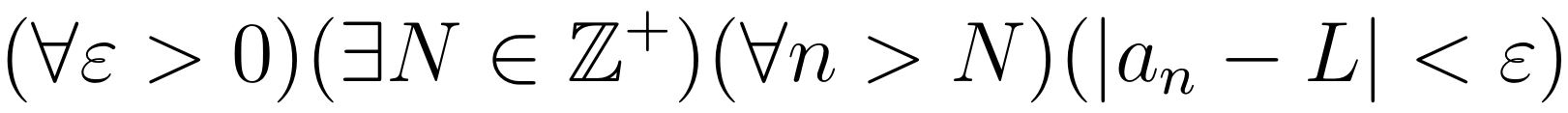 What is the limit of 1/n as n goes to infinity, and why?

  The definition given looks confusing and students already “know” what a limit is, so they have no reason to try to understand it.

  Most students will correctly guess that the limit is 0.
Create a need
If you instead ask them why 1/n goes to 0, they’ll say things like:
1/n gets smaller as n gets bigger
By this logic, 1 + 1/n has the same limit
Difference between 1/n and 0 goes to 0
“goes to” is exactly what we’re trying to define
Difference between 1/n and 0 decreases as n increases
Doesn’t prevent us from saying the limit is -1
Now we need a real definition to make sense of this
Getting in Students’ Heads
You’re teaching a student to solve equations.
You show them the equation x2 – 5x + 6 = 0.
You tell them to factor, giving (x-2)(x-3) = 0.
You set x-2 = 0 and x-3 = 0, giving x = 2 and x = 3.
They claim to understand, and proceed to solve many problems correctly. Do they really understand?
Checking Understanding
A student sees the problem x2-5x+6 = 2 on an exam.
They do just what you told them to!
They factor the left hand side: (x-2)(x-3) = 2
They set each factor equal to the right hand side:
x-2 = 2 and x-3 = 2
The solutions must be x = 4 and x = 5.
Checking Understanding
Ah, but in your infinite wisdom you’ve taught them to check their work, so surely they’ll see something has gone wrong
They’re short on time during the exam, so they just double check one of the solutions, say x = 4:
42 – 5(4) + 6 = 16 – 20 + 6 = 2
It’s not uncommon to get a question right by accident, only reaffirming misconceptions!
Don’t Just Ask Surface Questions
We often ask questions like “Do you understand?”
Students often genuinely believe they know what they’re doing even if they don’t
Even asking “What’s the next step?” can be dangerous because students may not know why they’re performing that step.
Ask questions to highlight subtleties: 
How is this question similar to the one we just solved? How is it different? How did you know which formula to apply?
<3 Patterns
Students love patterns
If something works for a handful of examples they’ll view this as a pattern of success and tend to believe the statement is true, even if there’s no real evidence
The statement “For y > 1, √(1141y2 + 1) is an integer” is false…
…until y = 30,693,385,322,765,657,197,397,208
Students see this as an exception that doesn’t necessarily invalidate the original statement
Mock Office Hours
Today we’ll be holding mock office hours
You’ll form groups of 4
One person will act as the TA, and the others will each be assigned a “type” of student commonly seen in office hours
We’ll spend about 10 minutes per problem and discuss
What to look for
As a TA, are you engaging with all your students?
Are you checking in for understanding?
Are you giving too much away, or having students contribute ideas? Are they contributing equally?
As a student, are you playing your part? 
Be sure the TA has explained a problem sufficiently. Don’t say you understand until you really feel the explanation was complete.